A Case of Emergent Cesarean Delivery in the Setting of Severe Preeclampsia and Rapid Onset Pulmonary Edema M. Chloe Slator BS, Keyan Jalili DO, Emily McQuaid-Hanson MD
Background: 
Acute pulmonary edema is a rare but life-threatening complication of preeclampsia
Incidence of ~2%, associated with significantly increased odds of maternal morbidity1 
Multifactorial etiology: ↑ capillary permeability, ↓ oncotic pressure, iatrogenic fluid overload, cardiac dysfunction2  
Pulmonary edema poses unique challenges to anesthesiologists 

Amin BZ Am J Perinatol. 2024 May;41(S 01):e2047-e2050. 
Ives CW J Am Coll Cardiol. 2020 Oct 6;76(14):1690-1702.
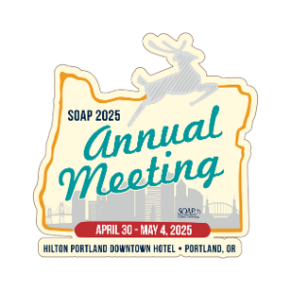 Case Presentation
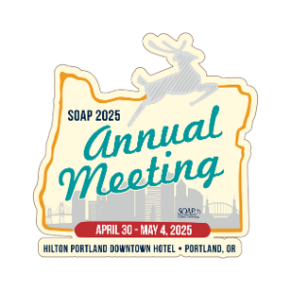 A Case of Emergent Cesarean Delivery in the Setting of Severe Preeclampsia and Rapid Onset Pulmonary Edema
Learning points 
Pulmonary edema is a rare but life-threatening complication of severe preeclampsia
Pulmonary edema in the setting of PreE SF poses unique challenges for anesthesiologists, including potential for difficult airway management, hemodynamic instability, and increased risk of postpartum hemorrhage3  
Preparedness, obstetric crisis simulation, and prompt recognition of signs and symptoms of pulmonary edema may decrease adverse outcomes 

3. Parthasarathy S Anesth Essays Res. 2013 Sep-Dec;7(3):307-12.
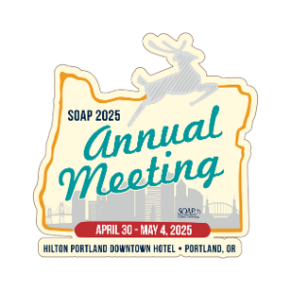